Τεχνολογίες Αξιοποίησης Βιομάζα
Ορισμός
Ο όρος ‘Βιομάζα’ περιλαμβάνει οποιοδήποτε υλικό προέρχεται από ζωντανούς οργανισμούς και είναι ανανεώσιμη πηγή ενέργειας. Ειδικότερα, η βιομάζα για ενεργειακούς σκοπούς, περιλαμβάνει κάθε τύπο που μπορεί να χρησιμοποιηθεί για την παραγωγή στερεών, υγρών και/ ή αέριων καυσίμων.
Κατηγορίες Βιομάζας
Υπολλειματικές μορφές 
Από ενεργειακές καλλιέργειες


Μου φαίνεται περιττό , θα το συζητήσουμε
Υπολλειματικές Μορφές
Γεωργικής προέλευσης (κλαδιά, φύλλα, άχυρο, υπολλείματα εκκοκκισμού βαμβακιού, πυρήνες φρούτων)
Ζωϊκής προέλευσης (απόβλητα εντατικής – ποιμενικής κτηνοτροφίας)
Δασικής προέλευσης (καυσόξυλα, υλοτομή, υπολλείματα επεξεργασίας ξύλου)
Αστικά απόβλητα (οργανικό τμήμα αστικών αποβλήτων)
Μου φαίνεται περιττό , θα το συζητήσουμε
Ενεργειακές καλλιέργειες
Είναι παραδοσιακές καλλιέργειες που μπορούν να χρησιμοποιηθούν για την παραγωγή υγρών βιοκαυσίμων είτε φυτά που δεν καλλιεργούνται, προς το παρόν εμπορικά, που το τελικό προϊόν τους προορίζεται για την παραγωγή ενέργειας και βιοκαυσίμων.
Παραδείγματα:
Σόργο, κενάφ 
Αγριαγκινάρα, μίσχανθος
Ευκάλυπτος
Μου φαίνεται περιττό , θα το συζητήσουμε
Ενεργειακή Αξιοποίηση
Η βιομάζα μπορεί να αξιοποιηθεί για την κάλυψη ενεργειακών αναγκών, είτε με απ’ ευθείας καύση, είτε με μετατροπή της σε αέρια, υγρά ή/και στερεά καύσιμα μέσω θερμοχημικών ή βιοχημικών διεργασιών.
Παραγωγή υγρών καυσίμων
Η βιοχημική μετατροπή βιομάζας μπορεί να παράξει υγρά καύσιμα. Η πιο διαδεδομένη μέθοδος ονομάζεται αλκοολική ζύμωση. Διάφορα είδη βιομάζας παράγουν σάκχαρα, άμυλο, κυταρρίνης, τα οποία με ζύμωση δίνουν σαν προιόν την βιοαιθανόλη, οινόπνευμα. Η βιοαιθανόλη μπορεί να χρησιμοποιηθεί σε κινητήρες οχημάτων, ως έχει ή σε πρόσμιξη με βενζίνη, ως καύσιμο κίνησης.

(Μιλάμε: Αρνητικό το κόστος + περιβάλλον: Παρά το γεγονός ότι, εκτός ελαχίστων περιπτώσεων (π.χ. αντικατάσταση
αεροπορικής βενζίνης), το κόστος της βιοαιθανόλης είναι υψηλότερο εκείνου της
βενζίνης, η χρήση της ως καύσιμο κίνησης αυξάνει συνεχώς ανά τον κόσμο, με
προεξάρχουσες τη Βραζιλία και τις ΗΠΑ. Αυτό συμβαίνει διότι αφ’ ενός η βιοαιθανόλη
είναι καθαρότερο καύσιμο από περιβαλλοντικής πλευράς και αφ’ ετέρου δίνει διέξοδο
στα γεωργικά προβλήματα. )
Η παραγωγή υγρών καυσίμων μπορεί να επιτευχθεί και μέσω θερμοχημικής μετατροπής της βιομάζας. Οι κύριοι τύποι τεχνολογιών είναι:
Πυρόληση 
Αεριοποίηση
Ανθρακοποίηση
 Εκτός από την παραγωγή καυσίμων η τεχνολογία αυτή μπορεί να παράξει ενέργεια (καύση) απ’ ευθείας, όπως για παράδειγμα το ξύλο.
Πυρόληση
Σαν πυρόλυση ορίζουμε την θερμική αποδόμηση (διάσπαση) ενός οργανικού υλικού, από την οποία διαδικασία απουσιάζει οξυγόνο. Τα προϊόντα που παράγονται κατά την πυρόλυση βιομάζας αποτελούνται από τα εξής: ένα στερεό υπόλειμμα, ένα υγρό, το βιο-έλαιο, και μη συμπυκνωμένα αέρια.
Μιλάμε: Εξηγούμε την διαδικασία της πυρόλυσης και προσθέτουμε:
Οι βέλτιστες συνθήκες αντίδρασης:
μέτρια θερμοκρασία, η βέλτιστη θερμοκρασία είναι περίπου στους 500ο C
γρήγορη συμπύκνωση των ατμών πυρόλυσης προς υγρό προϊόν (βιο-έλαιο)
σύντομο χρόνο παραμονής, συνήθως κάτω από 2 s, των ατμών πυρόλυσης
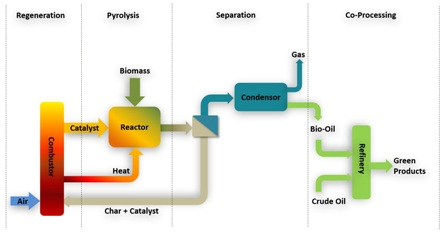 Αντιδραστήρες Πυρόλυσης (ίσως και να το βγάλουμε)
Αντιδραστήρας αναβράζουσας – ρευστοστερεάς κλίνης 
Προκύπτει υψηλής ποιότητας βιο-έλαιο, διότι οι αποδόσεις του μπορούν να φτάσουν έως και 80 wt.% βιοέλαιο της ξηρής βιομάζας. Επιπλέον μπορεί να επιτευχθεί άμεσα και αποτελεσματικά ο διαχωρισμός του «char» κατά τη διάρκεια της  πυρόλυσης, κάτι που καθιστά τον καταλύτη περισσότερο αποτελεσματικό. 
Αντιδραστήρας – ανακυκλοφορίας ρευστοστερεάς κλίνης
Αρκετά παρόμοιος με τον παραπάνω, όμως όχι και τόσο αποτελεσματικός  σε θέματα που έχουν να κάνουν τόσο με τον έλεγχο της θερμοκρασίας όσο και με τη μεταφορά θερμότητας.
Πολύ καλή περιβαλλοντική επίδοση (αδρανή κατάλοιπα κατάλοιπα – με υψηλές πιθανότητες αξιοποίησης) 
Δυνατότητα αυξημένων βαθμών ηλεκτρικής απόδοσης (λόγω συνδυασμένου κύκλου) 
Δυνατότητα παραγωγής πυρολυτικών ελαίων – υποκατάσταστο πετρελαίου
Πληθώρα δυνατοτήτων αξιοποίησης παραγόμενου καυσίμου αερίου
Μικρή εμπειρία εφαρμογών (σε μικρότερο βαθμό και από αεριοποίηση)
Συγκριτικά μεγαλύτερα κόστη εγκατάστασης και λειτουργίας 
Αυξημένη επικινδυνότητα, λόγω διακίνησης του καυσίμου αερίου
http://www.ai4b.gr/what-is-biomass/
http://www.cres.gr/kape/energeia_politis/energeia_politis_biomass_kalier.htm
http://www.cres.gr/energy-saving/images/pdf/biomass_guide.pdf
http://courseware.mech.ntua.gr/ml22058/pdfs/M15b-Biomass_Conversion_Technologies.pdf
https://www.biofueljournal.com/article_79433.html
http://okeanis.lib2.uniwa.gr/xmlui/bitstream/handle/123456789/4713/ele39957.pdf?sequence=1&isAllowed=y